CS 153: Concepts of Compiler DesignOctober 4 Class Meeting
Department of Computer ScienceSan Jose State UniversityFall 2023Instructor: Ron Mak
www.cs.sjsu.edu/~mak
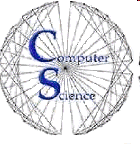 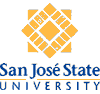 1
Grammar for a Variable
variable   locals [ Typespec type = null, SymtabEntry entry = null ]
    : variableIdentifier modifier* ;
modifier  : '[' indexList ']' | '.' field ;
indexList : index ( ',' index )* ;
index     : expression ; 
field      locals [ Typespec type = null, SymtabEntry entry = null ]
    : IDENTIFIER ;
Pascal.g4
A variable can be the target (LHS) of an assignment statement.
A variable can be part of an expression.
A variable can include array subscripts or record fields, or both.
2
Type Check a Variable
Array subscript
Is the datatype of the variable an array type?
Is the datatype of the subscript expression compatible with the datatype of the corresponding index type of the array?
Are there too many subscripts?


Record field
Is the datatype of the variable a record type?
Is the field one of the fields of the record type?
Pass 2 semantic check
Frontend class Semantics
Method visitVariable()
Private helper function variableDatatype()
3
Grammar for a Procedure or Function Definition
Pascal.g4
routinesPart      : routineDefinition ( ';' routineDefinition)* ;
routineDefinition : ( procedureHead | functionHead ) ';' block ;
procedureHead     : PROCEDURE routineIdentifier parameters? ;
functionHead      : FUNCTION  routineIdentifier parameters? ':' typeIdentifier ;
routineIdentifier   locals [ Typespec type = null, SymtabEntry entry = null ]
    : IDENTIFIER ;

parameters                : '(' parameterDeclarationsList ')' ;
parameterDeclarationsList : parameterDeclarations ( ';' parameterDeclarations )* ;
parameterDeclarations     : VAR? parameterIdentifierList ':' typeIdentifier ;
parameterIdentifierList   : parameterIdentifier ( ',' parameterIdentifier )* ;
parameterIdentifier   locals [ Typespec type = null, SymtabEntry entry = null ]
    : IDENTIFIER ;
4
Symbol Table Entry of a Procedure or Function
SymtabEntry.java
private class RoutineInfo implements EntryInfo
{
    private Routine code;                        // routine code
    private Symtab symtab;                       // routine's symbol table
    private ArrayList<SymtabEntry> parameters;   // routine's formal parameters
    private ArrayList<SymtabEntry> subroutines;  // symtab entries of subroutines
    private Object executable;                   // routine's executable code
}
The entry includes the routine’s
symtab: symbol table
parameters: list of parameters
subroutines: list of nested subroutines
executable: root of the routine’s block subtree
Pass 2 semantic operation
Frontend class Semantics
Method visitRoutineDefinition()
5
Grammar for Procedure and Function Calls
Pascal.g4
procedureCallStatement : procedureName '(' argumentList? ')' ;
procedureName   locals [ SymtabEntry entry = null ] 
    : IDENTIFIER ;

argumentList : argument ( ',' argument )* ;
argument     : expression ;

...

factor              locals [ Typespec type = null ] 
    : ...
    | functionCall         # functionCallFactor
    ...
    ;

...

functionCall : functionName '(' argumentList? ')' ;
functionName        locals [ Typespec type = null, SymtabEntry entry = null ] 
    : IDENTIFIER ;
6
Type Check a Call
Is it the name of a procedure or function?

Do the number and datatypes of the call arguments match with the parameters?
Look up the parameters in the symbol table entry of the procedure or function name.
If it’s an argument passed by reference, is it a variable?
Pass 2 semantic check
Frontend class Semantics
Methods visitProcedureCallStatement() and visitFunctionCallFactor()
Private helper function checkCallArguments()
Demo
7
An Interactive Program Debugger
Your interpreter is in complete control of the source program’s execution.
It can be an interactive debugger where you can:
Stop and then restart program executionat any statements.
“Single-step” program execution one statement at a time.
Show and modify runtime values of variables.
Monitor the runtime values of variables as the values are accessed and changed.
Display the current contents of the runtime stack.
8
Machine-Level vs. Source-Level Debugging
Machine level
Low level, close to the machine language.
Execute one machine (or assembly) instruction at a time.
Monitor and set the values of machine registers.

Source level
AKA: symbolic debugger
Debug at the high level of the source language.
Refer to variables by their names in the source program.
Refer to statements by their source line numbers.
Refer to procedures and functions by their names.
9
Simple Debugger Command-Line Language
Breakpoints: Pause program execution at certain statements.
Watchpoints: Monitor the values of certain variables.
Single-step source program execution statement by statement.
Show the value of a variable.
Display the runtime stack to show the current values of the local variables and parameters of each routine on the call chain.
10
Breakpoints
Modify the interpreter’s backend executor.

Before executing each statement, check if the statement is a breakpoint.

At a breakpoint, the user can type debugger commands to change the behavior of the executor, to display the current values of variables, or to display the contents of the runtime stack.
11
Watchpoints
Modify the interpreter’s backend executor.

After accessing a variable’s value, check if the variable is a watchpoint.
If so, display the variable’s value.

After assigning a value to a variable, check if the variable is a watchpoint.
If so, display the variable’s new value.
12
Debugger Command Language
Define a simple debugger command language that the user can type at each breakpoint:

break
Set and display breakpoints using source line numbers.
unbreak
Remove breakpoints using source line numbers.
go
Resume execution of the program until the next breakpoint.
step
Execute the program one statement at a time.
13
Debugger Command Language
Debugger command language, cont’d

show
Display the current value of a variable.
watch
Monitor the values of variables.
unwatch
Stop monitoring the values of variables.
stack
Display the current contents of the runtime stack.
quit
Terminate the execution of the source program.
14
Parse the Debugger Commands
Use ANTLR to parse the debugger commands.
Create the Commander.g4 grammar file.
In addition to the generated lexer and parser for the source language, also generate the new classes CommanderLexer and CommanderParser.

At each breakpoint, after the user has typed a debugger command, CommanderLexer tokenizes the one-line command and CommanderParser builds a small parse tree.
15
Execute the Debugger Commands
Write class Commander containing visitor functions that perform debugger actions when visiting the nodes of the command parse tree.

Class Commander and class Debugger (the modified Executor class) live in the new namespace backend::debugger.

New runtime option: -debug
Demo
16